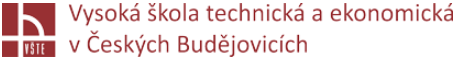 KONSTRUKCE HALY A ADMINISTRATIVNÍ VESTAVBY V KOLÍNĚ FA. DIRAC INDUSTRIE NA POZEMKU Č. 234/2, K. Ú. SENDRAŽICE U KOLÍNA
Autor diplomové práce: Bc. Daniel LacinaVedoucí diplomové práce: Doc. Dr. Ing. Luboš PodolkaOponent diplomové práce: Mgr. Jana Pavlíčková HlebováČeské Budějovice, únor 2021
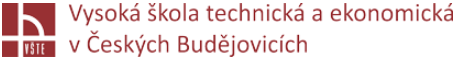 OBSAH
Cíl diplomové práce
Identifikační údaje stavby
Stavební a konstrukční řešení stavby
Závěrečné shrnutí
Doplňující dotazy
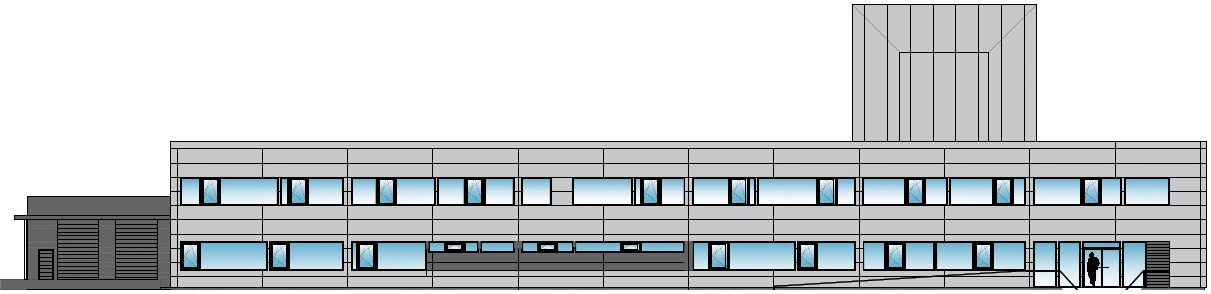 Obr.: Východní pohled, Zdroj: vlastní
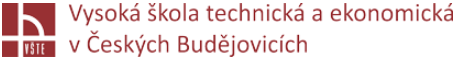 CÍL DIPLOMOVÉ PRÁCE
Obsahem zadání je vypracování čtyř částí rozšířené dokumentace pro stavební povolení, z pěti uvedených: stavebně architektonická část, stavebně konstrukční část, požárně bezpečnostní řešení, část ZTI, provádění staveb, zařízení staveniště, (HSV, PSV).
Zařízení staveniště
Architektonicko – stavební řešení
Stavebně – konstrukční řešení – není součástí zadání projektu
Požárně – bezpečnostní řešení
Technika prostředí staveb
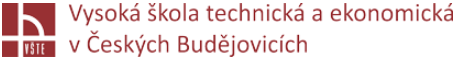 IDENTIFIKAČNÍ ÚDAJE STAVBY
Země: Česká republika
Kraj: Středočeský
Obec: Kolín
Katastrální území: Sendražice u Kolína

Informace o parcele:
Parc. č.: 1060
Výměra: 4671 m2
Druh pozemku: Zastavěná plocha a nádvoří
Obr.: situace širších vztahů, Zdroj: mapy.cz
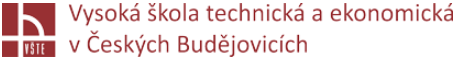 STAVEBNÍ A KONSTRUČNÍ ŘEŠENÍ STAVBY
Rozdělení haly
výrobní hala
administrativní část
Konstrukce haly
ŽB skelet
TRIMO QBISS ONE
Akustický SDK stěny
Zelená střecha
Hliníkové prvky
Obr.: Půdorys 1.NP nedělený, Zdroj: vlastní
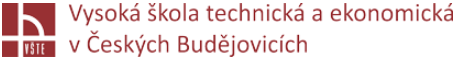 STAVEBNÍ A KONSTRUČNÍ ŘEŠENÍ STAVBY
Administrativní část 1. NP, užitný prostor 557,70 m²
Obr.: Půdorys 1.NP, Zdroj: vlastní
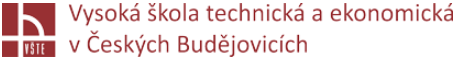 STAVEBNÍ A KONSTRUČNÍ ŘEŠENÍ STAVBY
Administrativní část 2. NP, užitný prostor 543,90 m²
Obr.: Půdorys 2.NP, Zdroj: vlastní
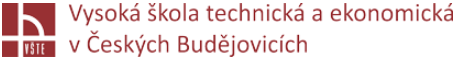 ZÁVĚREČNÉ SHRNUTÍ
Cíl práce byl splněn – vytvořena projektová dokumentace pro provedení stavby „DPS“
Prohloubený znalostí v občanské výstavbě
železobetonová skeletová konstrukce haly
dispoziční uspořádání a potřeby výrobní haly
vytvoření rozsáhlý dokumentace podobající se skutečným projektům
zajímavý projekt
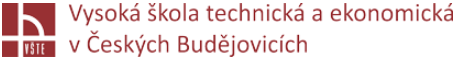 DOPLŇUJÍCÍ OTÁZKY
Vedoucí práce – doc. Dr. Ing. Podolka
Jak drží konzolově vyložené panely před schodištěm
Nestačila by skladba střešního pláště tvořená jen trapézovým plechem, místo navrženého řešení s konstrukcí ocelobetonovou?
Nebylo by vhodné přivést vodu a odvést kanalizaci z prostoru čajové kuchyňky 2.NP, nebo předpokládáte, že si budou lidé chodit pro vodu na WC? 
Oponent – Mgr. Pavlíčková Hlebová
Vycházelo zadání práce z praxe nebo z dob studií např. v projekční kanceláře?
Vytvoření zelené střechy navrhl student nebo si ji přeje investor?
Na kolik je reálné, že projekt popisovaný v práci se uskuteční?
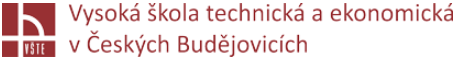 DOPLŇUJÍCÍ OTÁZKY – VEDOUCÍ PRÁCE
Jak drží konzolově vyložené panely před schodiště?
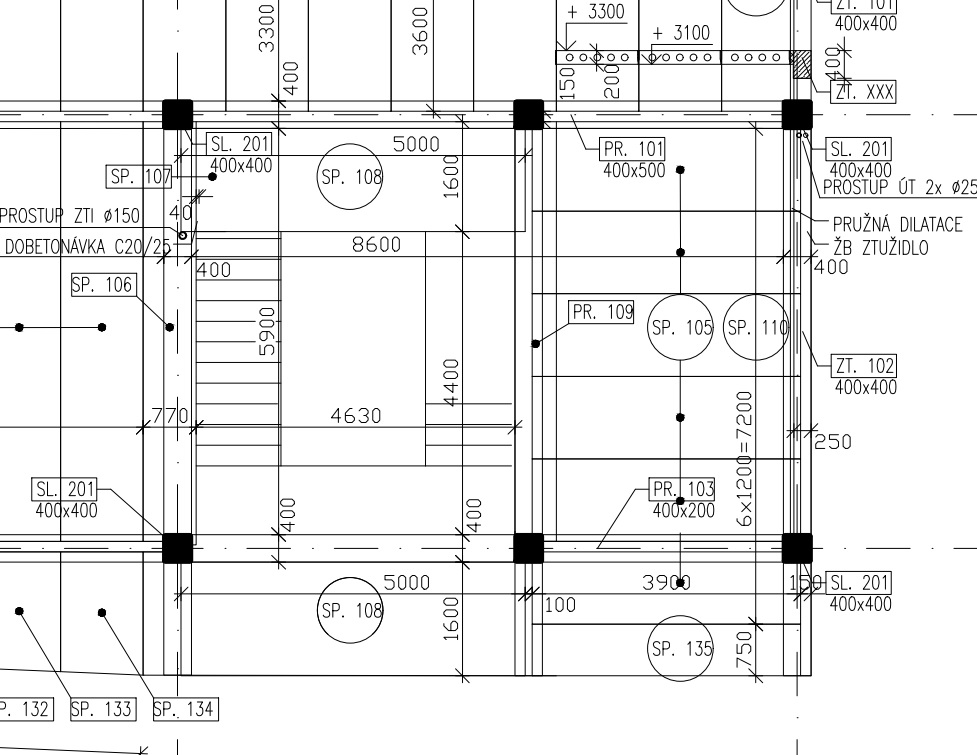 Obr.: Výkres tvaru a skladby 1. NP - upravený,
Zdroj: vlastní
Obr.: Výkres tvaru a skladby 1. NP, Zdroj: vlastní
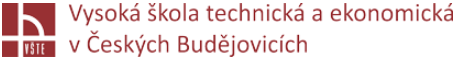 DOPLŇUJÍCÍ OTÁZKY – VEDOUCÍ PRÁCE
Nestačila by skladba střešního pláště tvořená jen trapézovým plechem, místo navrženého řešení s konstrukcí ocelobetonovou?
Obr.: Skladba střechy, Zdroj: vlastní
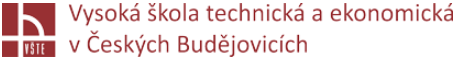 DOPLŇUJÍCÍ OTÁZKY – VEDOUCÍ PRÁCE
Nebylo by vhodné přivést vodu a odvést kanalizaci z prostoru čajové kuchyňky 2.NP, nebo předpokládáte, že si budou lidé chodit pro vodu na WC?
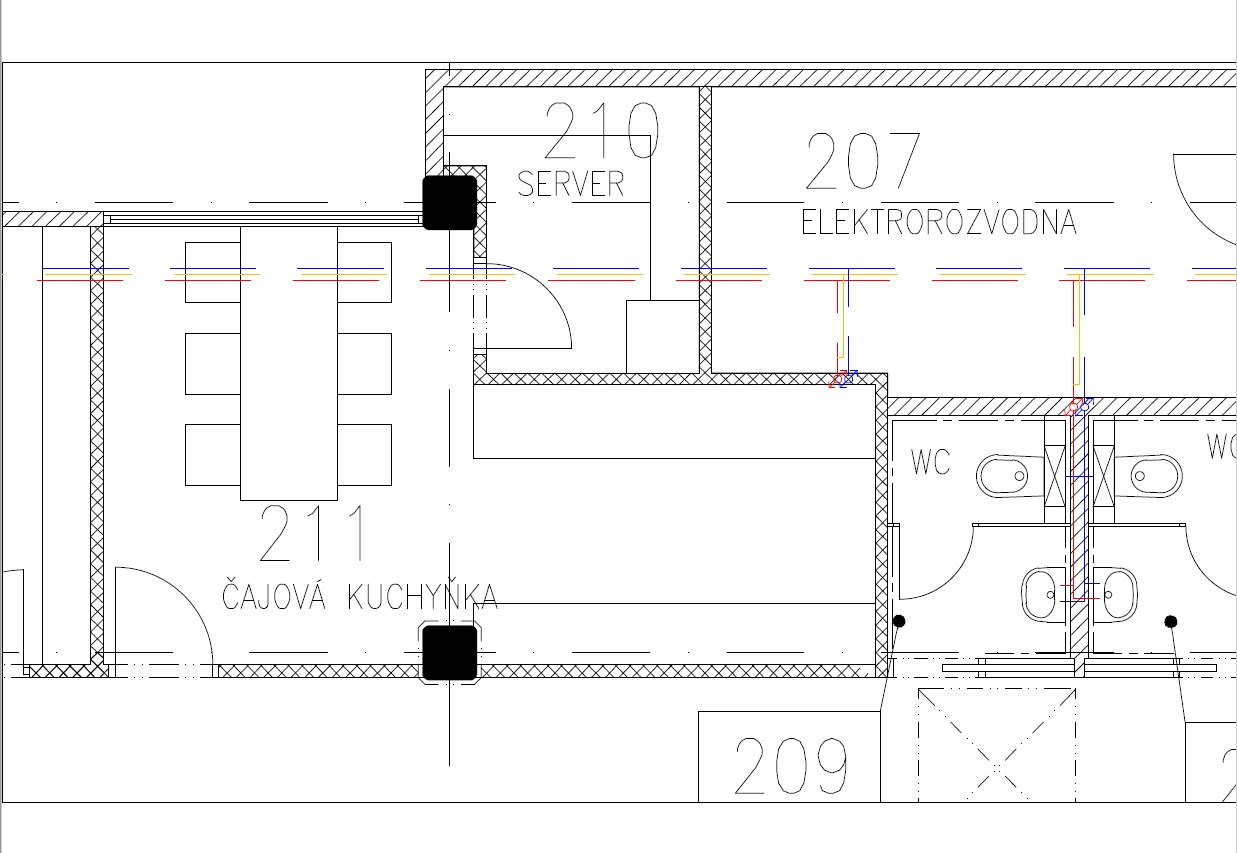 Obr.: Půdorys kanalizace 2.NP, Zdroj: vlastní
Obr.: Půdorys vodovodu 2.NP, Zdroj: vlastní
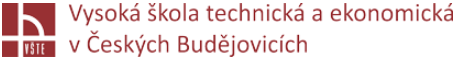 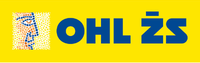 DOPLŇUJÍCÍ OTÁZKY - OPONENT
Vycházelo zadání práce z praxe nebo z dob studií např. v projekční kanceláře?
OHL ŽS a. s. – 4 roky (2 roky mistr, 2 roky stavbyvedoucí)
Stavby -	JU – PF – pavilon tělovýchovy II. Etapa
		Stavební úpravy budovy „A“ v areálu nemocnice ČB
		JU – EF – rekonstrukce K 400
		Přístavba budovy Jihočeské vědecké knihovny v ČB
			Bertiny lázně Třeboň – stavební akce 2019/20
			Přístavba, nástavba a stavební úpravy pavilonu „C“ v nemocnici ČB
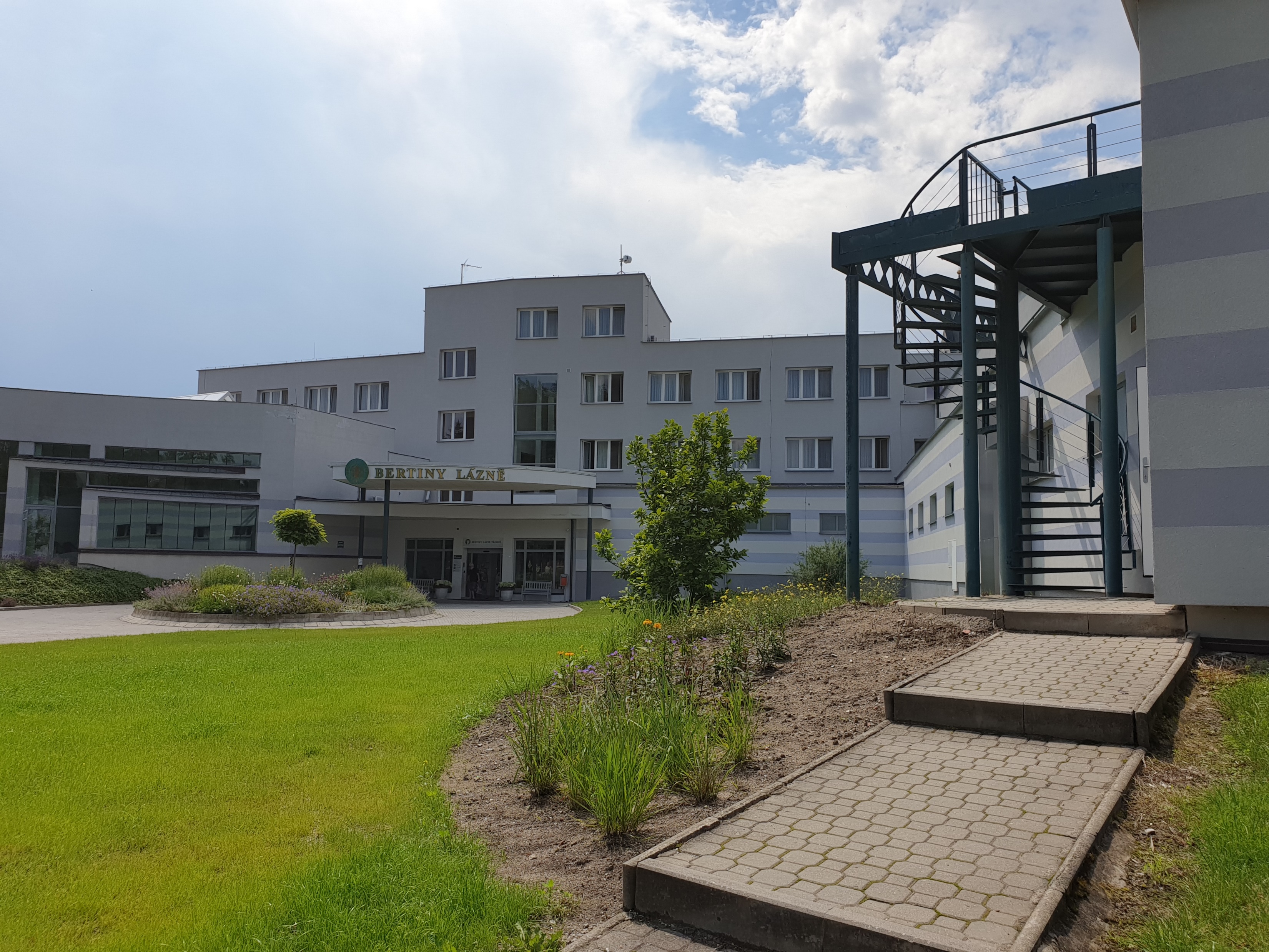 Obr.: Bertiny lázně Třeboň, zdroj: vlastní
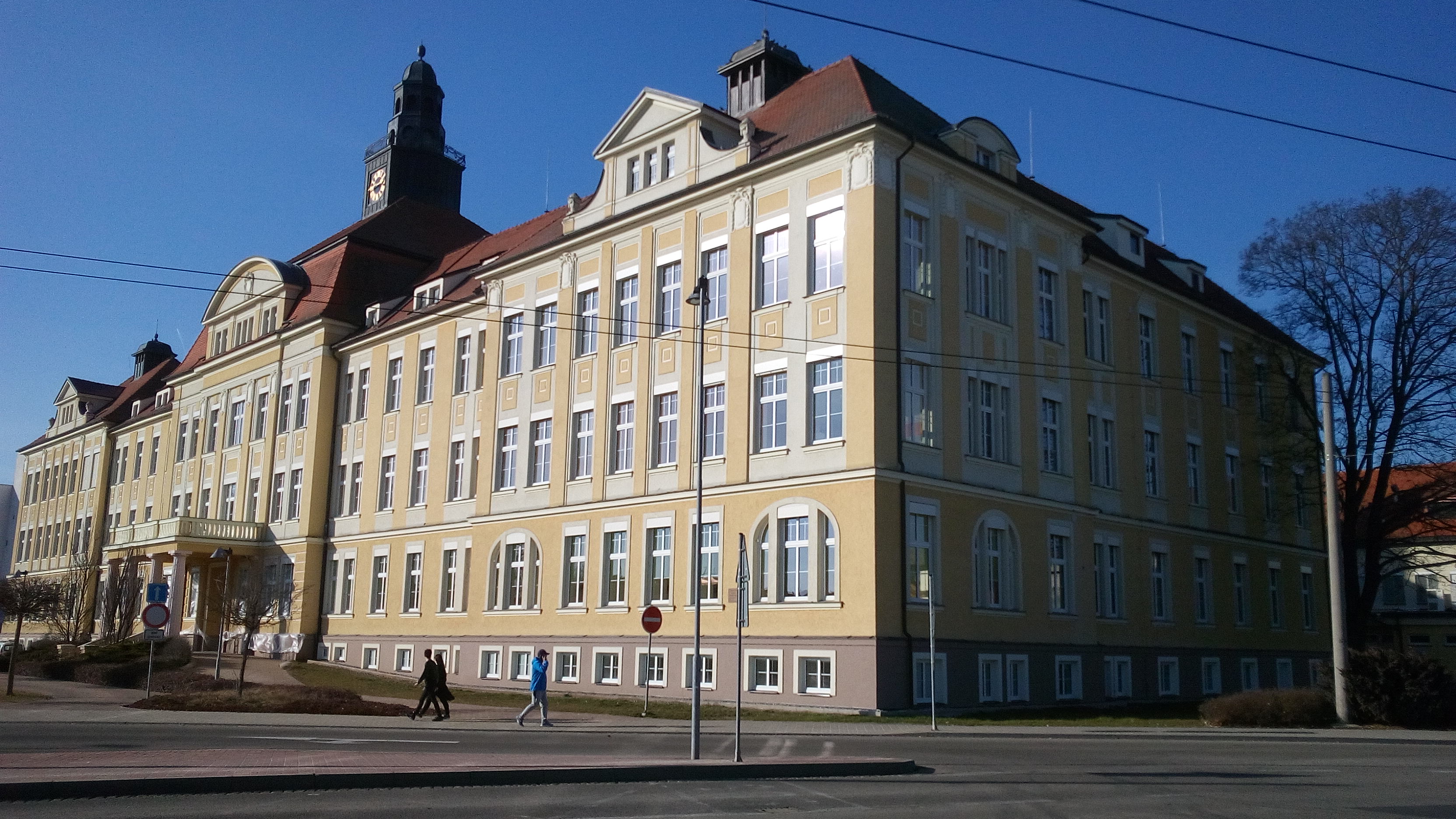 Obr.: Nemocnice ČB budova „A“, Zdroj: vlastní
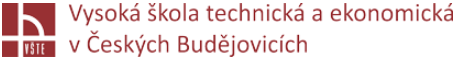 DOPLŇUJÍCÍ OTÁZKY - OPONENT
Vytvoření zelené střechy navrhl student nebo si ji přeje investor?
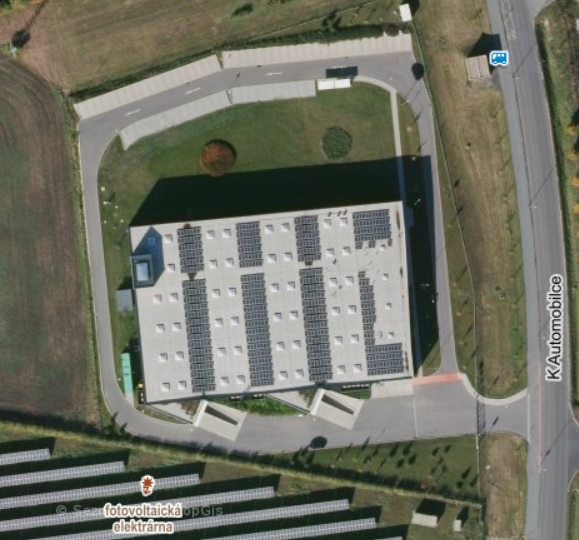 Obr.: Výrobní hala – ptačí pohled, Zdroj: mapy.cz
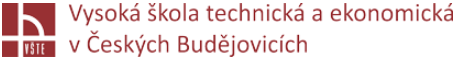 DOPLŇUJÍCÍ OTÁZKY - OPONENT
Na kolik je reálné, že projekt popisovaný v práci se uskuteční?
Obr.: Výrobní hala - pohled, Zdroj: google.cz/maps
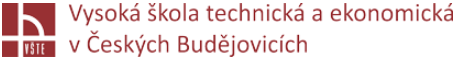 DĚKUJI ZA POZORNOST